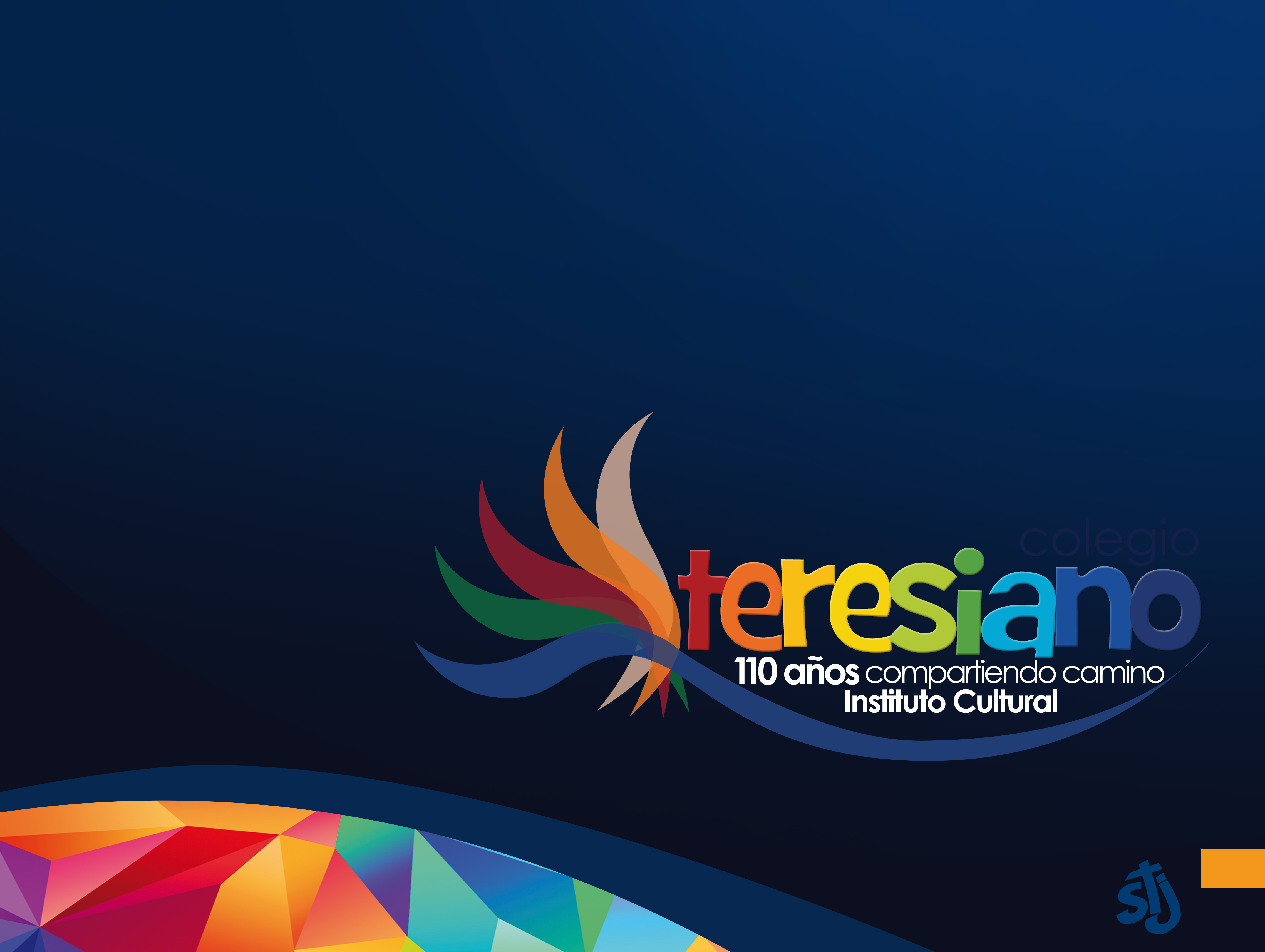 Instituto Cultural A. C.Equipo 55to Preparatoria
Nombre de profesores y asignaturas
Beatriz Miranda Castañón
Educación  para la Salud 

Xóchitl Ruiz del Campo Valdez
Biología IV

Ivonne Otero Montaudon
Educación Física 

Lóa Sucar Warrener
Orientación Educativa V

Briseida Dávila Meza
Etimologías Grecolatinas del Español

Daniela Medina Mendoza (Danza)
Eduardo Avilés Saldaña (Música)
Educación Estética y Artística
Ciclo de puesta en marcha del proyecto
2018-2019


Fecha de inicio y término del proyecto
Octubre de 2018-marzo de 2019
Healty Club
Justificación
La vida moderna y el desarrollo de la tecnología han hecho que las personas lleven una vida sedentaria (poco movimiento) lo cual ocasiona diversas alteraciones corporales como son: la debilidad muscular, rigidez articular, falta de resistencia, disminución en la coordinación motriz, deficiencia circulatoria con la consecuencia de menor oxigenación tisular y alta probabilidad de desarrollo de enfermedades como: obesidad, diabetes II, cardiovasculares, además de problemas derivados del stress como: gastritis, úlceras, colitis, etc. Por lo cual resulta de suma importancia el desarrollo de una aptitud física adecuada que compense el estilo de vida actual, para lo cual requerimos de 3 puntos clave: determinación, alimentación adecuada y ejercicio físico.
Objetivo general
Mantener a los adolescentes dentro de un estilo de vida sano tratando de alejarlos de los hábitos adictivos. Creándoles conciencia de la adecuada toma de decisiones  para el cuidado de su salud  por medio de la actividad física, la buena alimentación  y el desarrollo de  su corporalidad,.
Objetivo por asignatura
Educación para la salud
Hacer conciencia en los adolescentes de la importancia de un estilo de vida saludable que incluye los tres aspectos (físico, social y psicológico).
Ayudar a disminuir la atención emocional para que les procure un buen descanso, haciendo posibles relaciones afectivas sanas.
Prevenir el desarrollo de enfermedades crónico-degenerativas que afecten el estado de salud, la vida familiar y la economía
Biología IV
Analizar el papel que juegan las biomoléculas en la estructura, el funcionamiento y mantenimiento de la vida de un individuo que realiza actividad física
Etimologías grecolatinas
Conocer, reconocer, formar, definir y emplear correctamente la terminología correspondiente a las diferentes disciplinas del proyecto para determinar su interrelación
Orientación educativa V
Desarrollar la capacidad de análisis desde una situación multifactorial, que implica tomar decisiones para la solución de problemas. Elaborar un modelo de toma de decisiones en el que se defina el problema y se establezcan las alternativas para una vida saludable
Educación Física
Mejorar el acondicionamiento físico integral para poder desarrollar el sistema cardiovascular, muscular y óseo
Actividades artísticas y estéticas  (Danza)
Aplicar ejercicios que permitan al alumno lograr elasticidad, fuerza y control muscular al tiempo que le faciliten un control mental que lo lleven a percibir diferentes emociones.
Actividades artísticas y estéticas (Música)
Constatar los beneficios de la música en la salud del ser humano a través del vínculo con algún tipo de música que ayude a los alumnos a mejorar su rendimiento en las actividades deportivas con la finalidad de alcanzar un nivel de relajamiento óptimo.
Evidencias de trabajo
Evidencias interdisciplinarias de inicio del proyecto
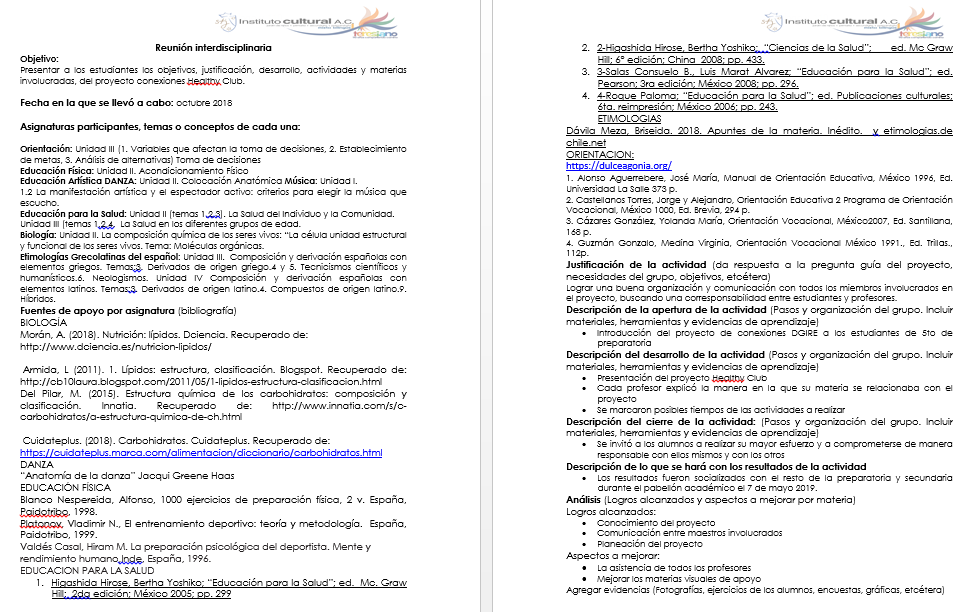 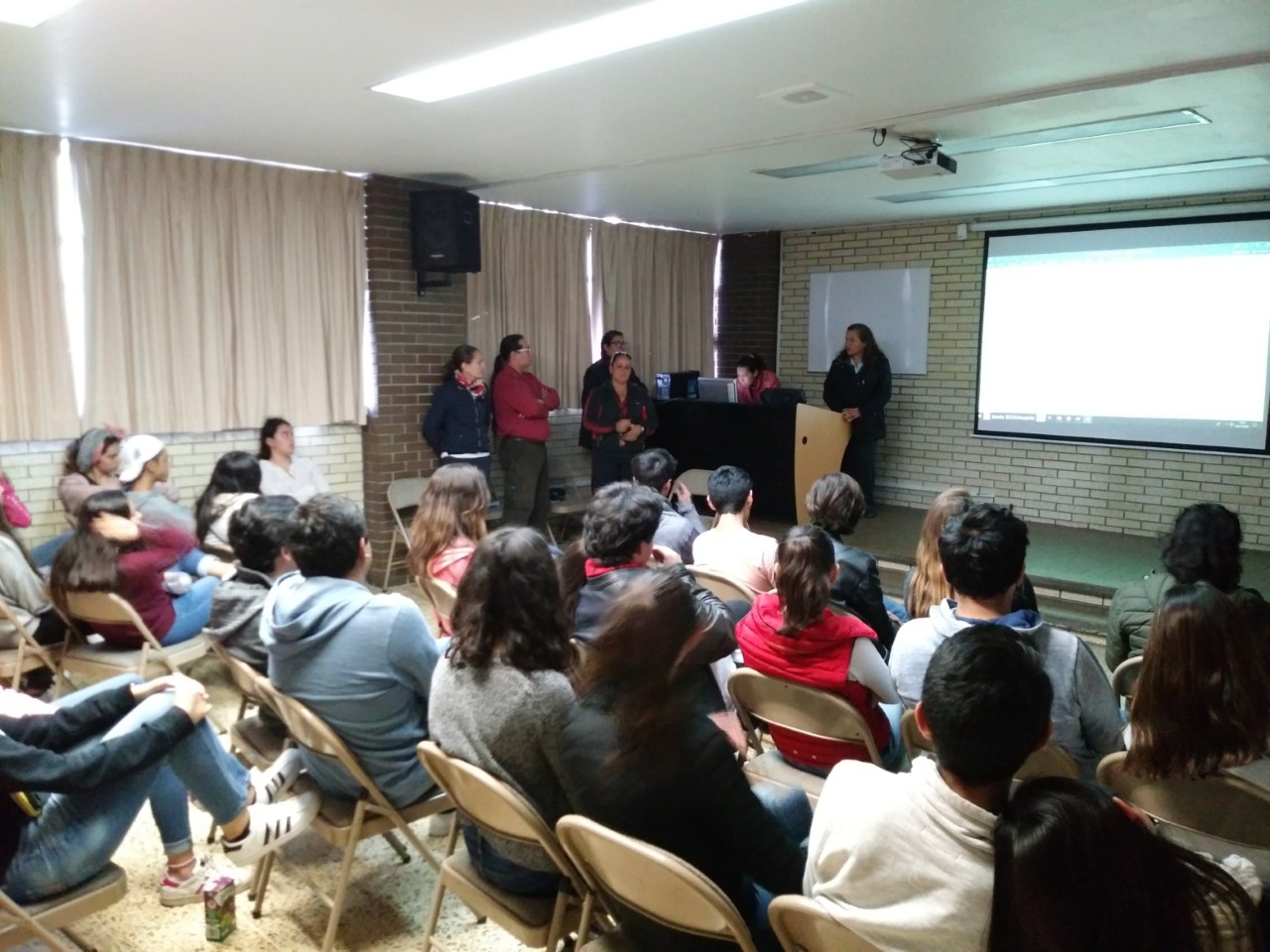 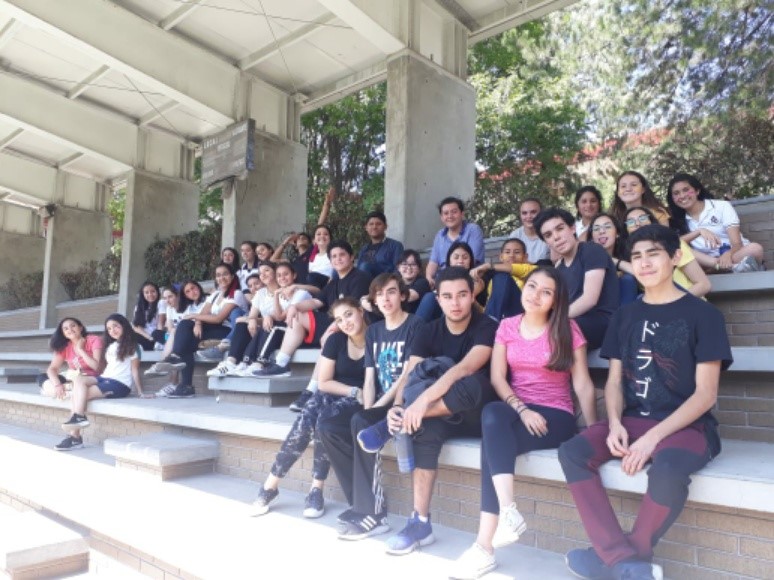 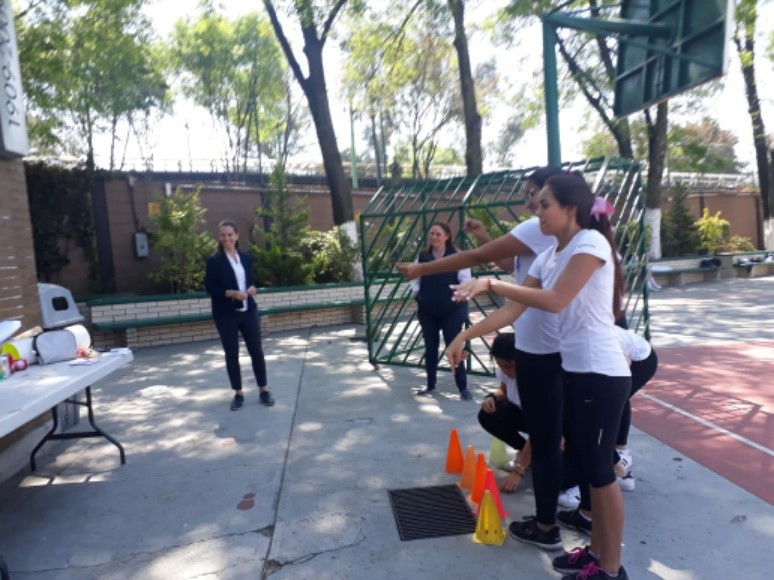 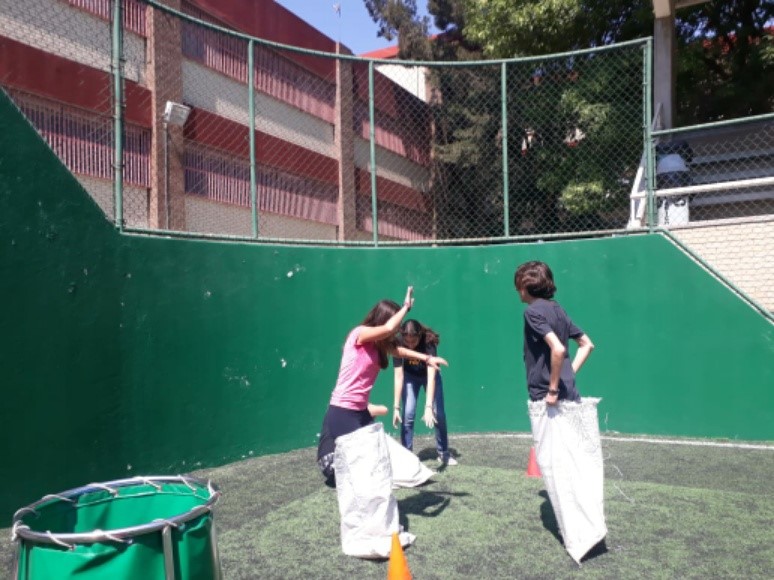 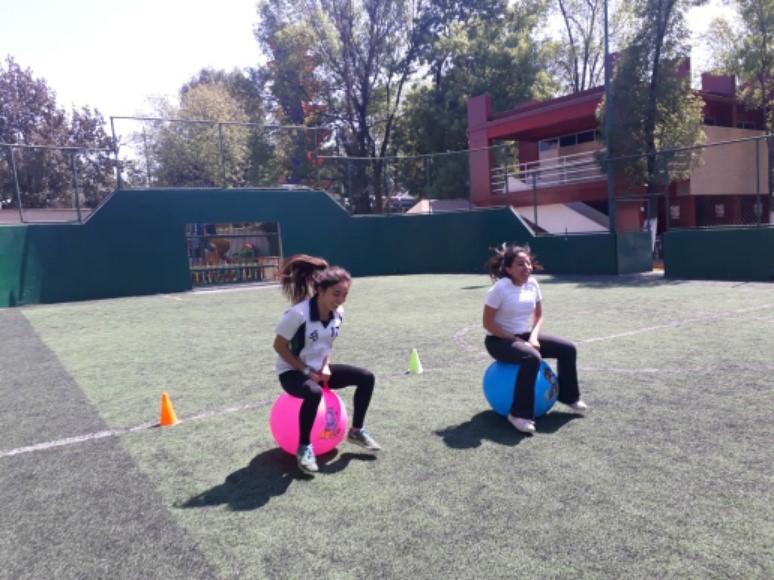 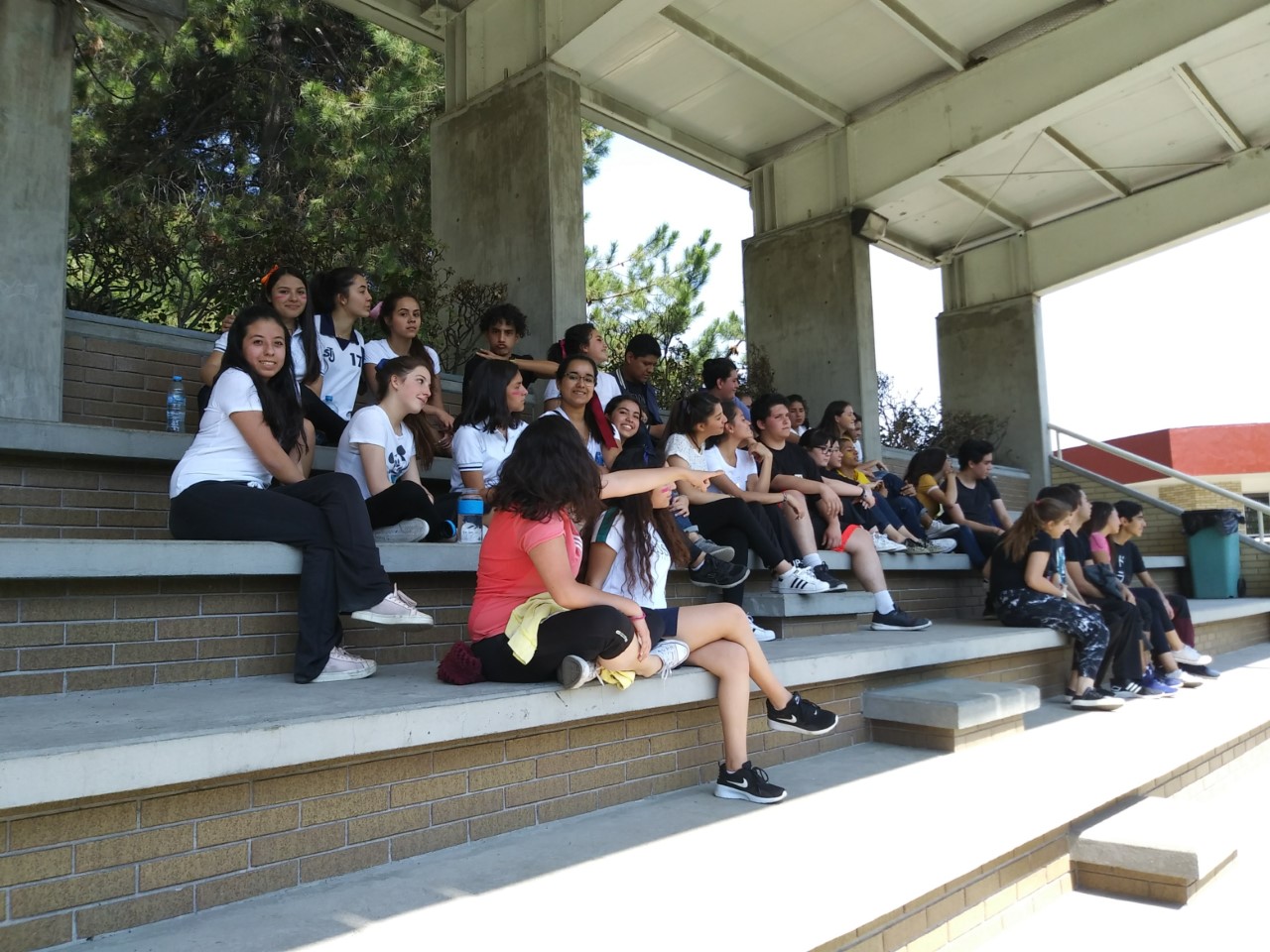 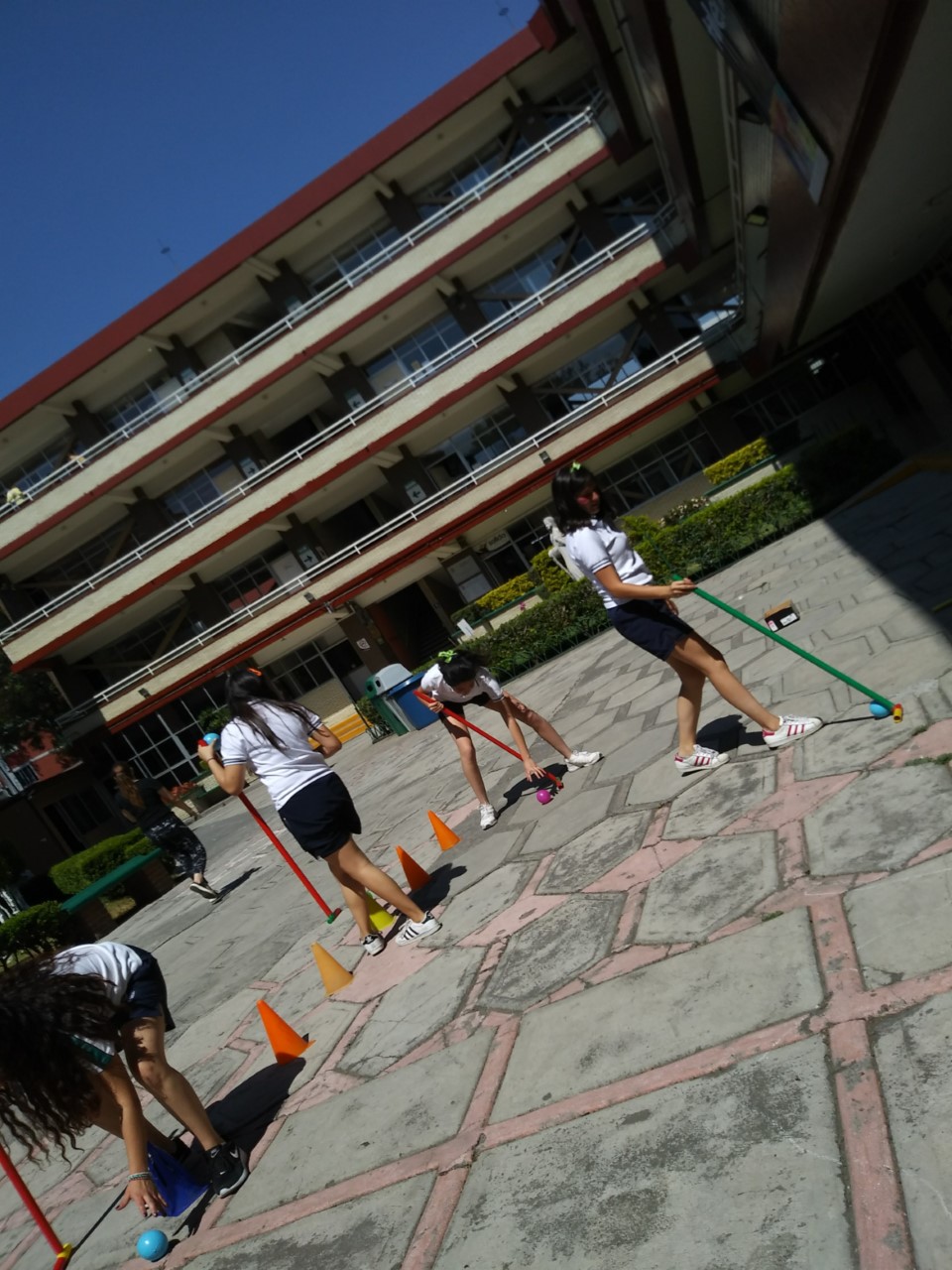 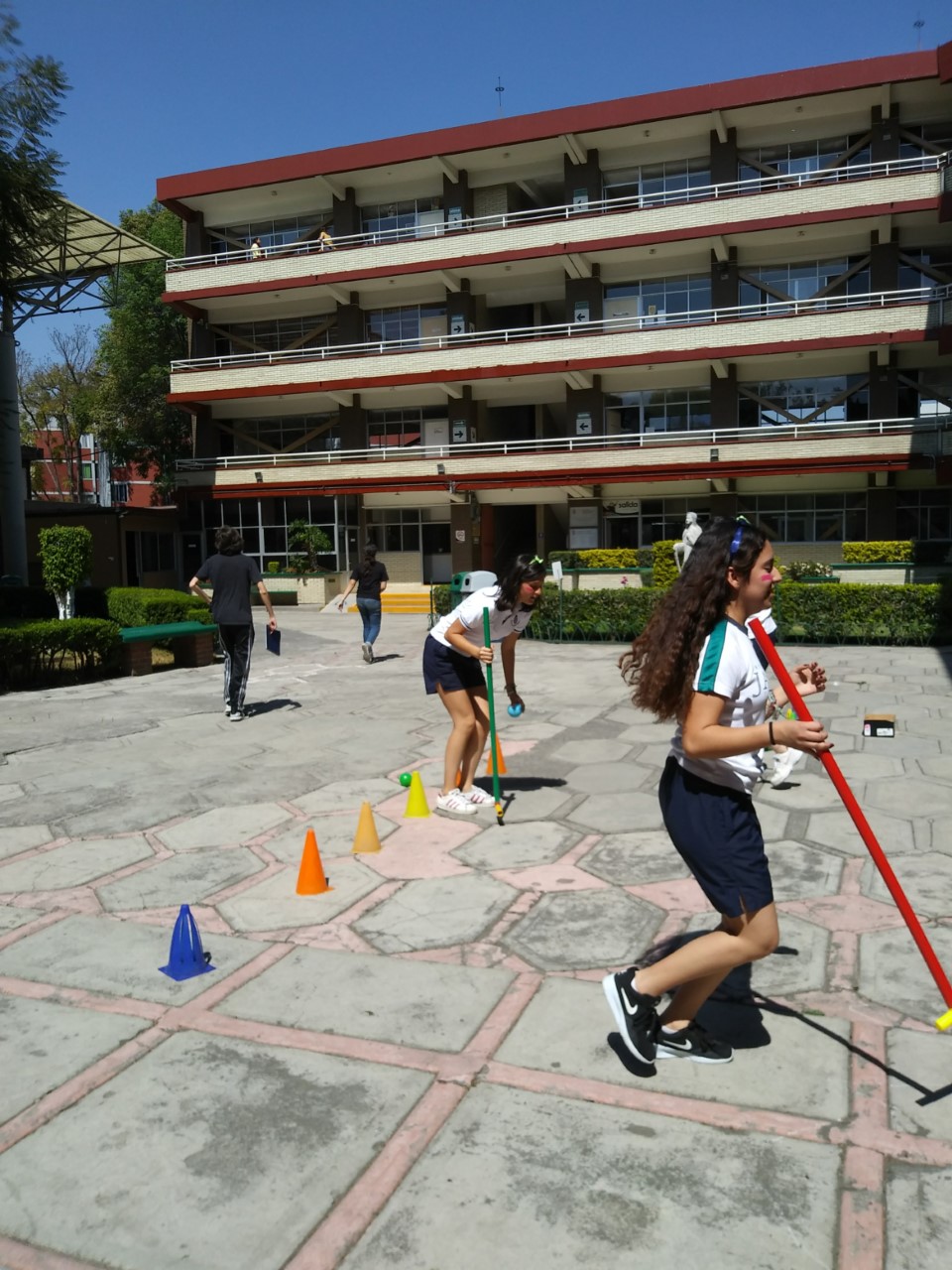 Evidencias por asignaturas
Educación para la salud
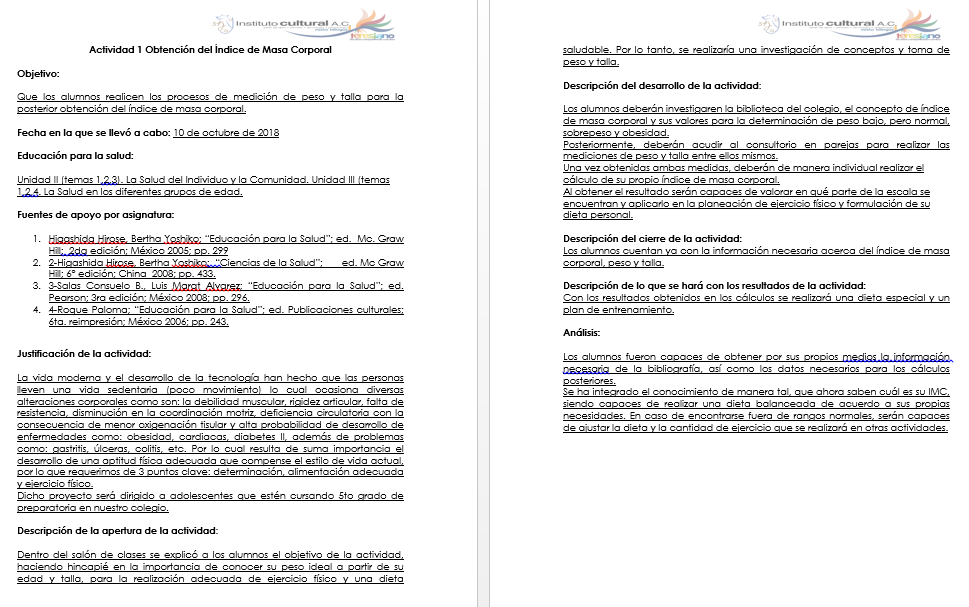 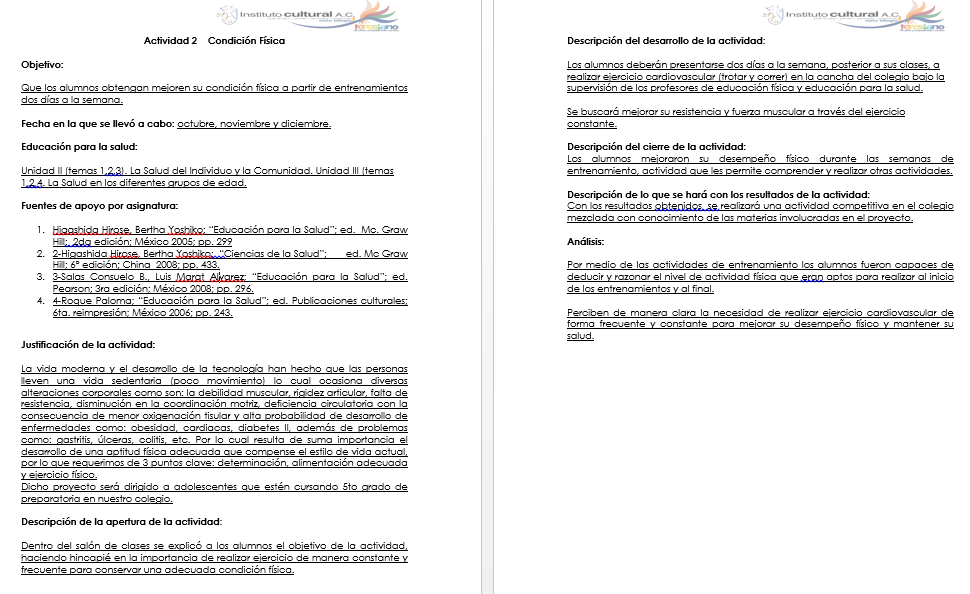 Educación Física
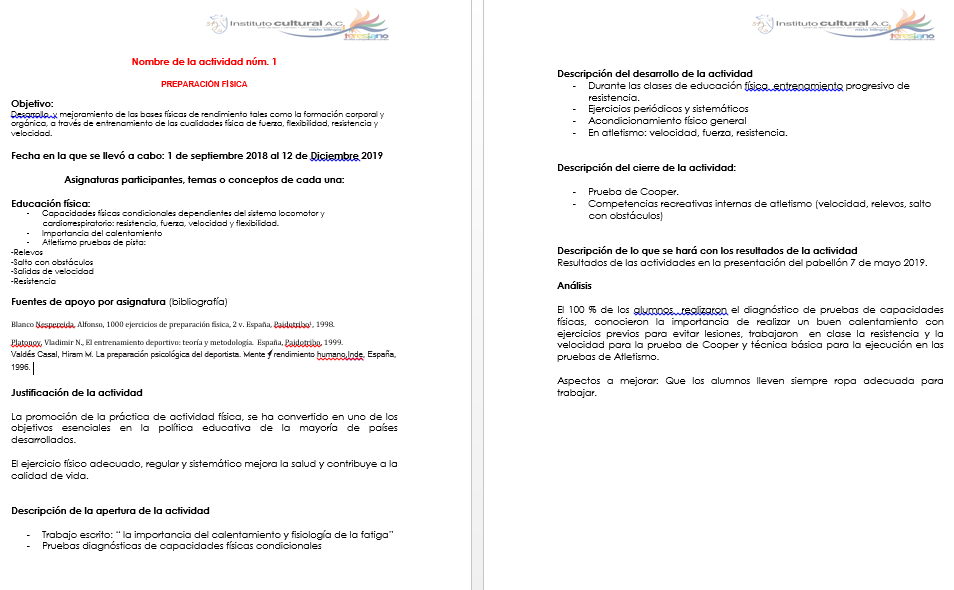 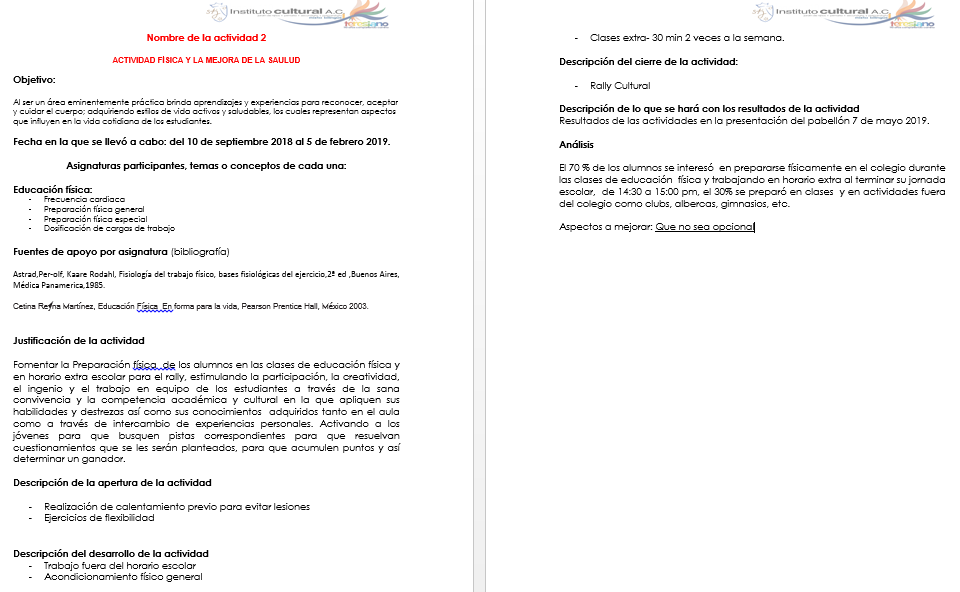 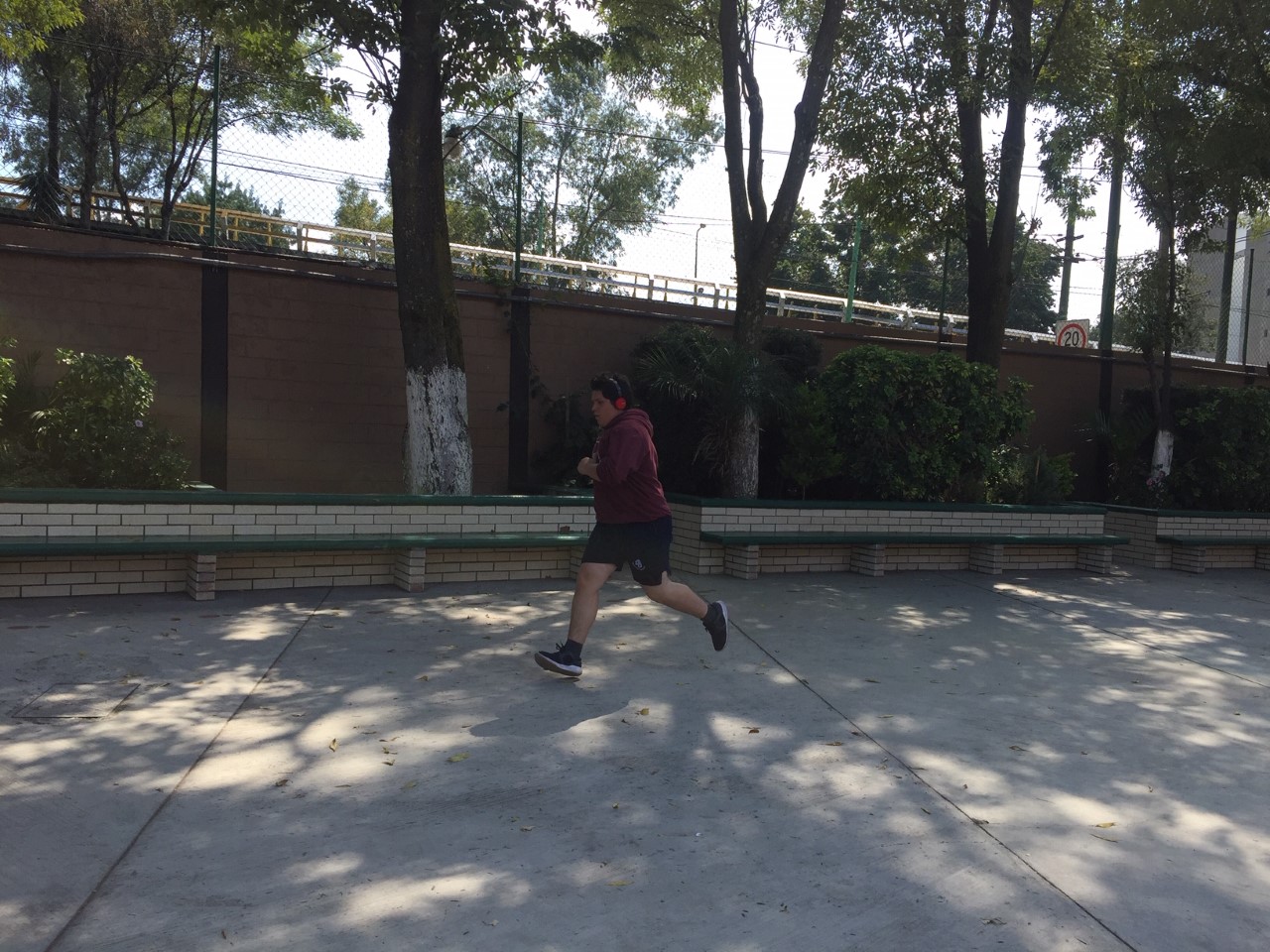 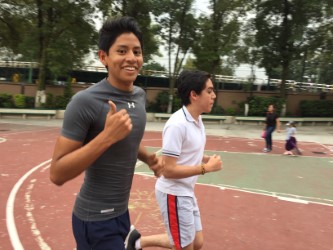 Etimologías
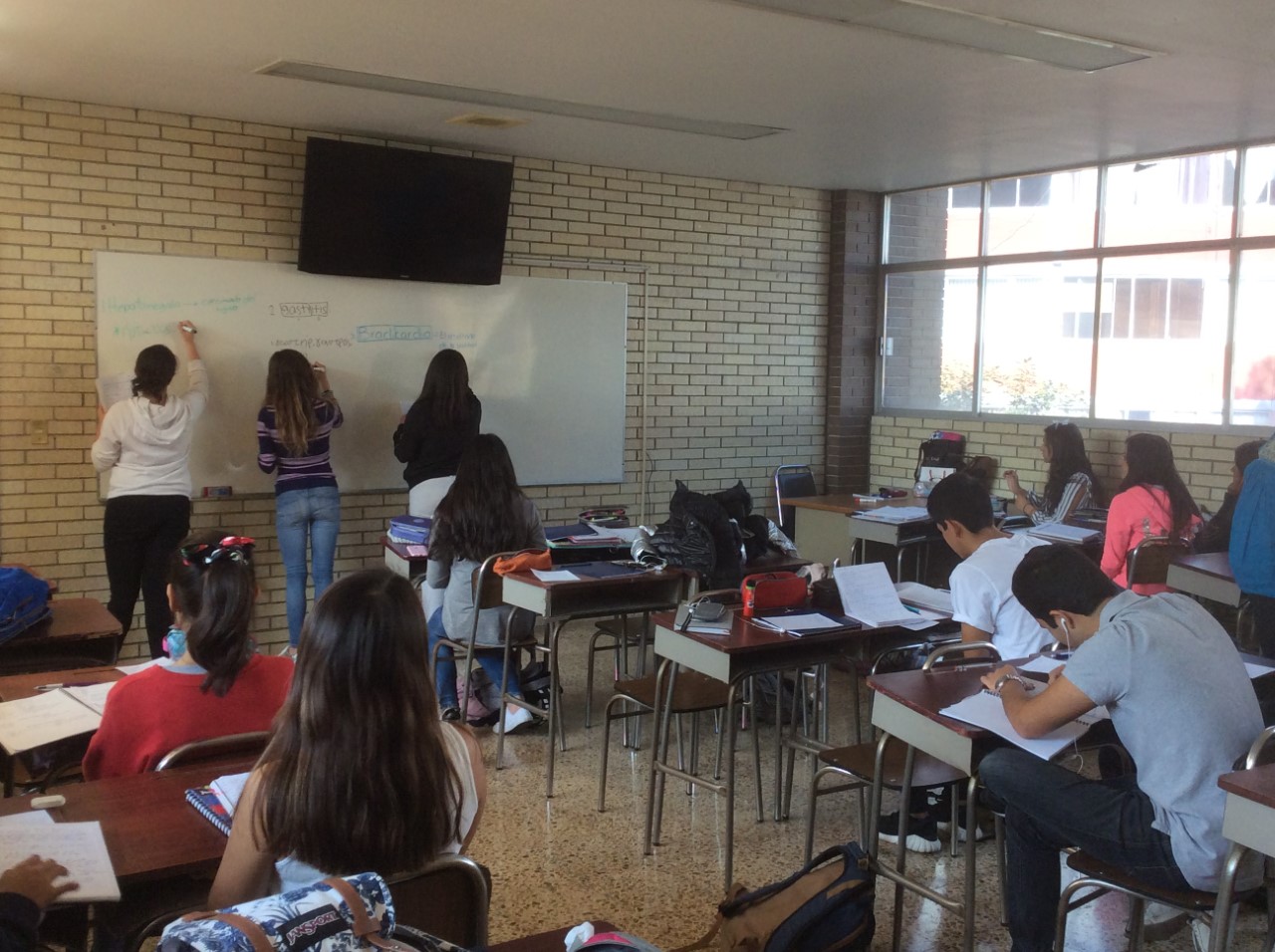 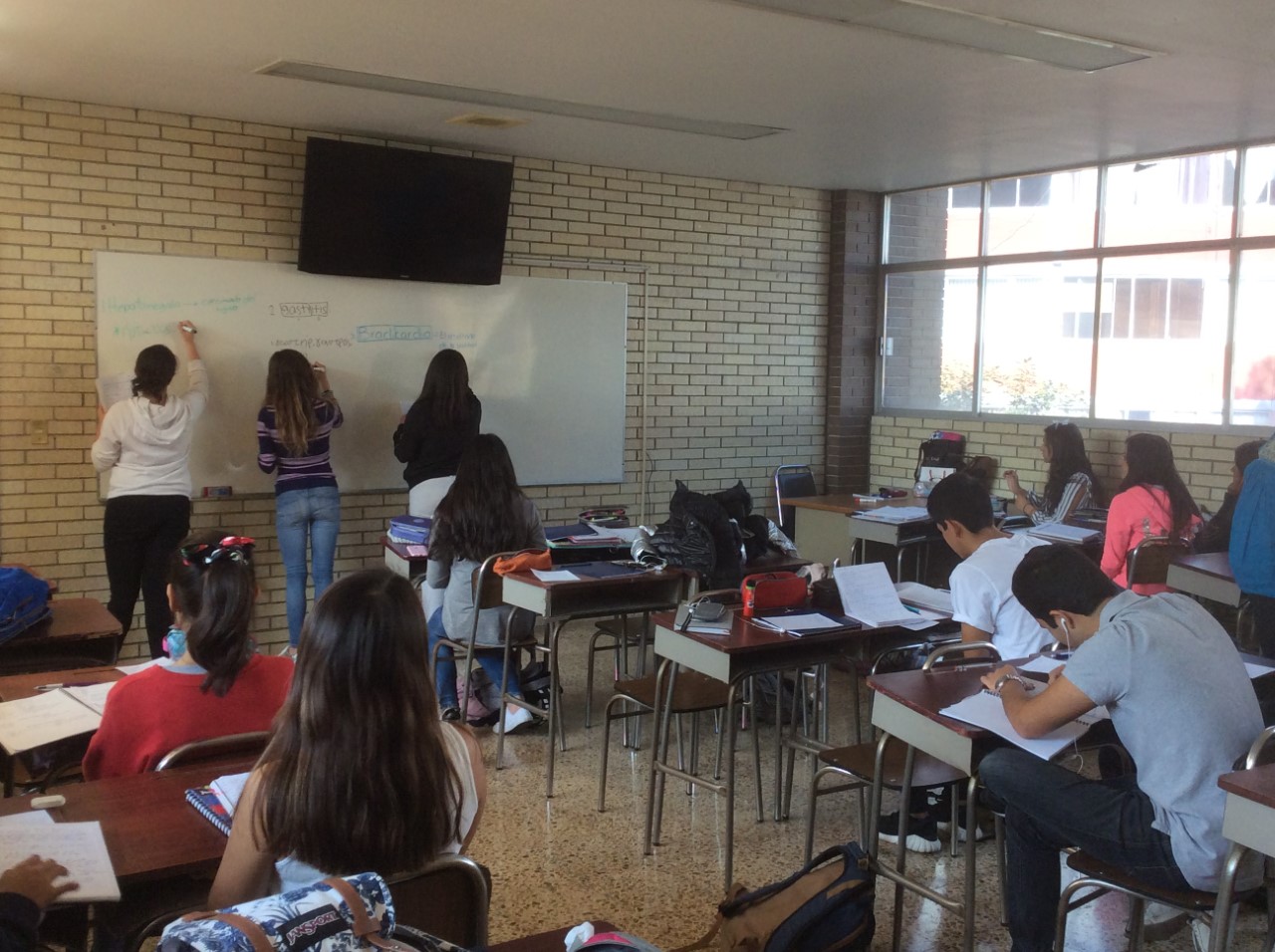 Biología
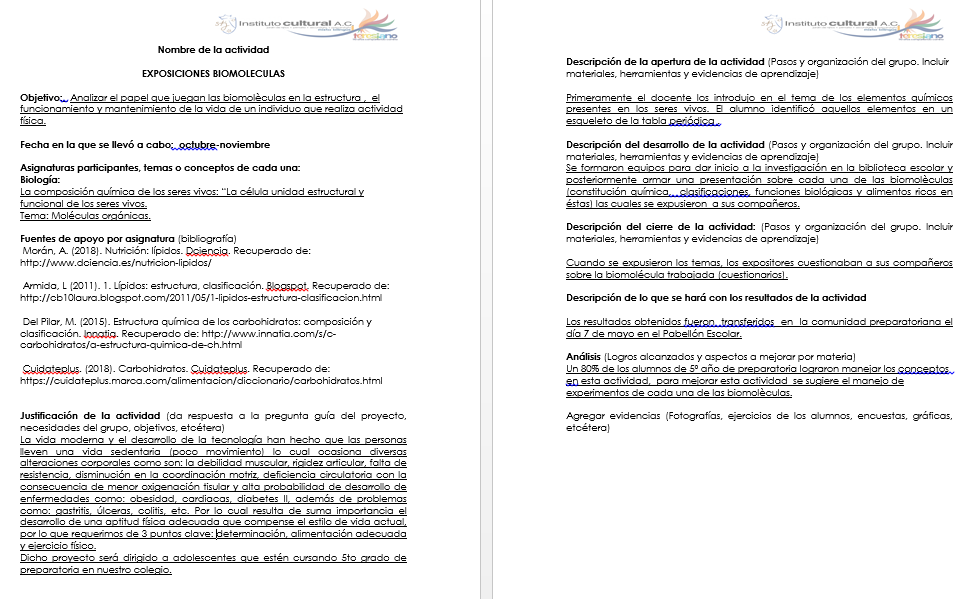 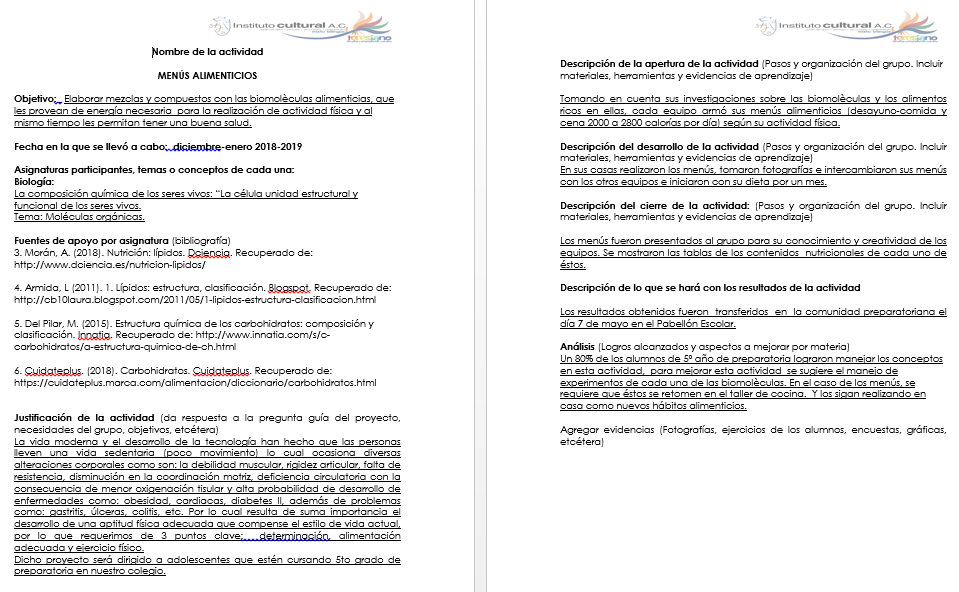 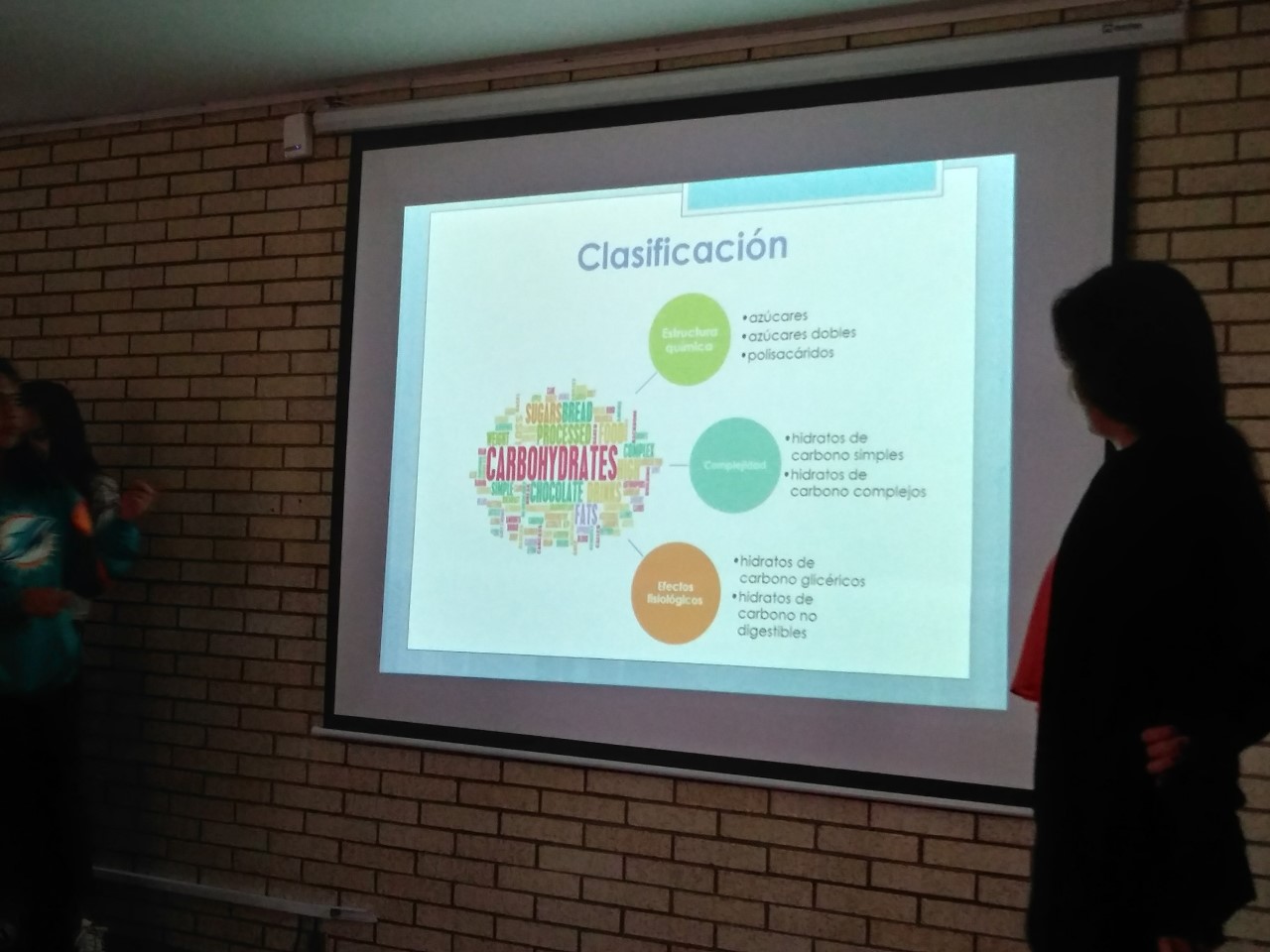 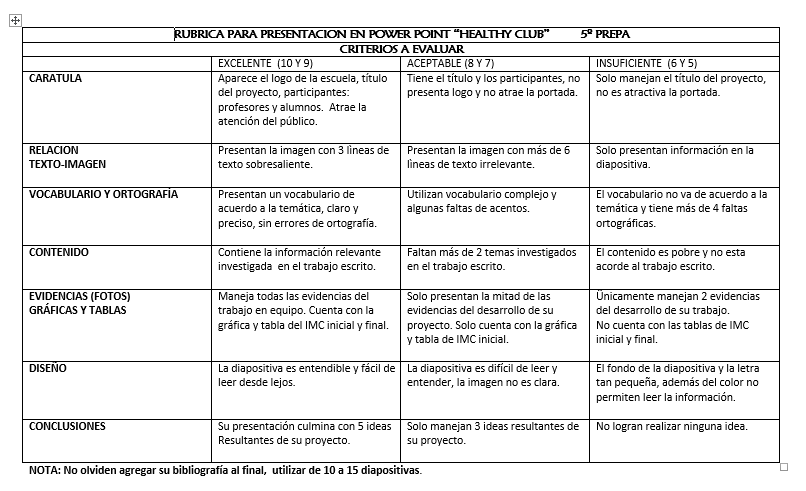 Música
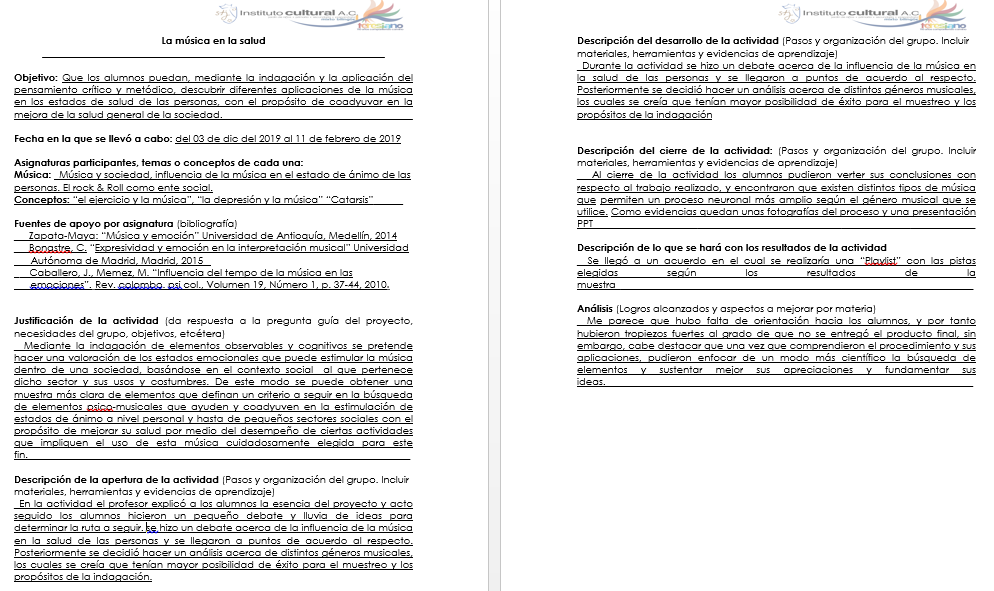 Música
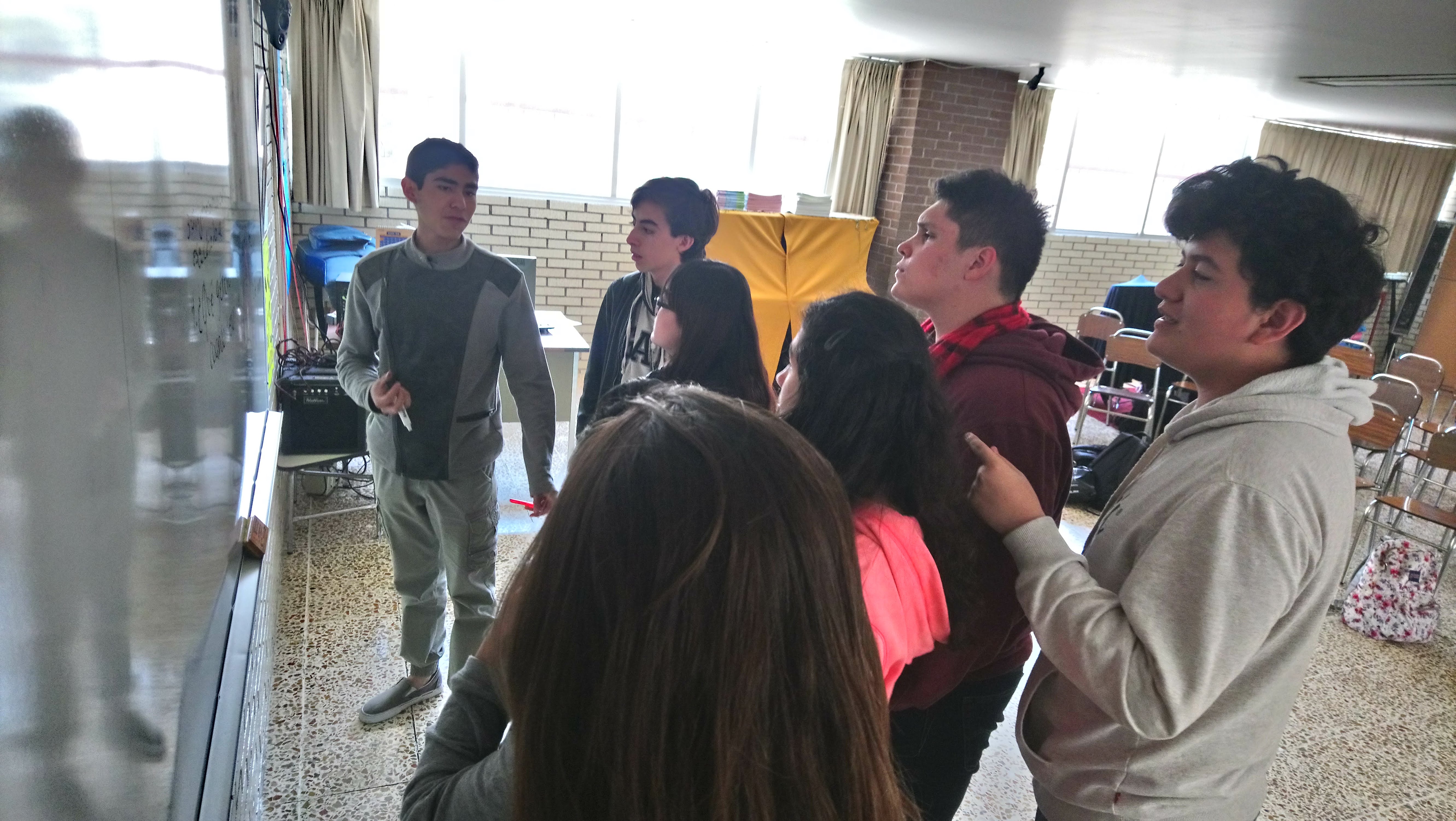 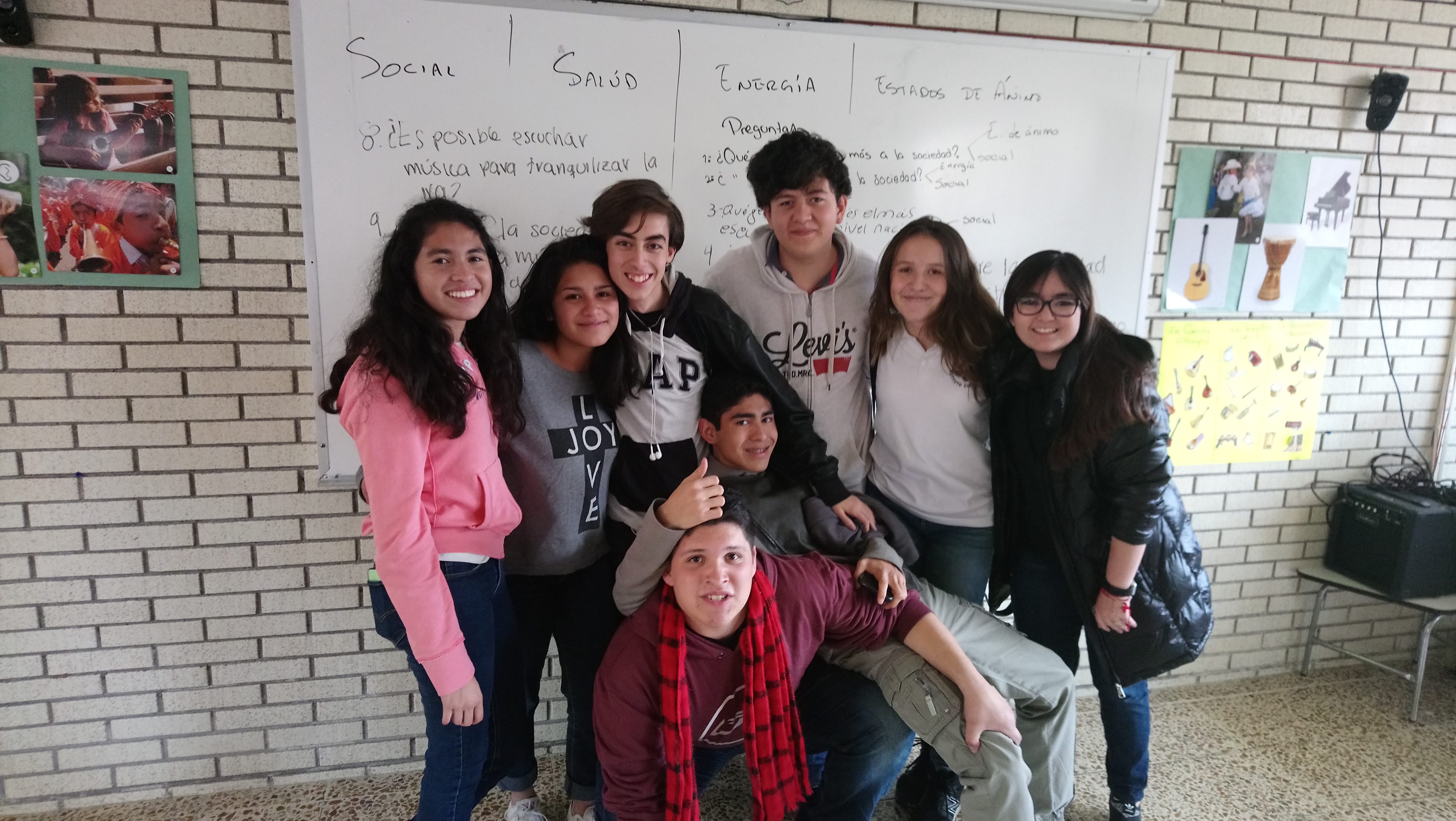 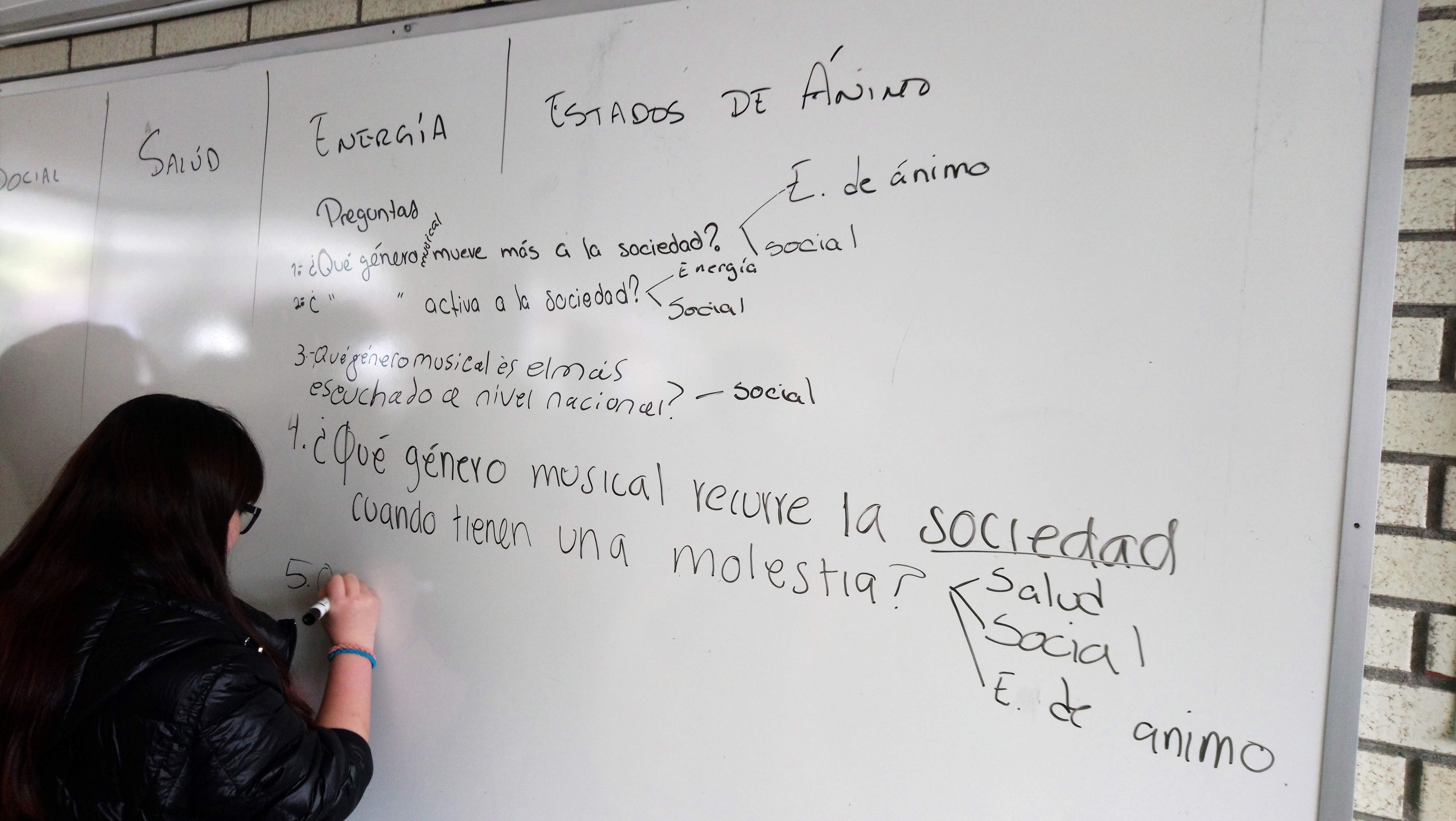 Danza
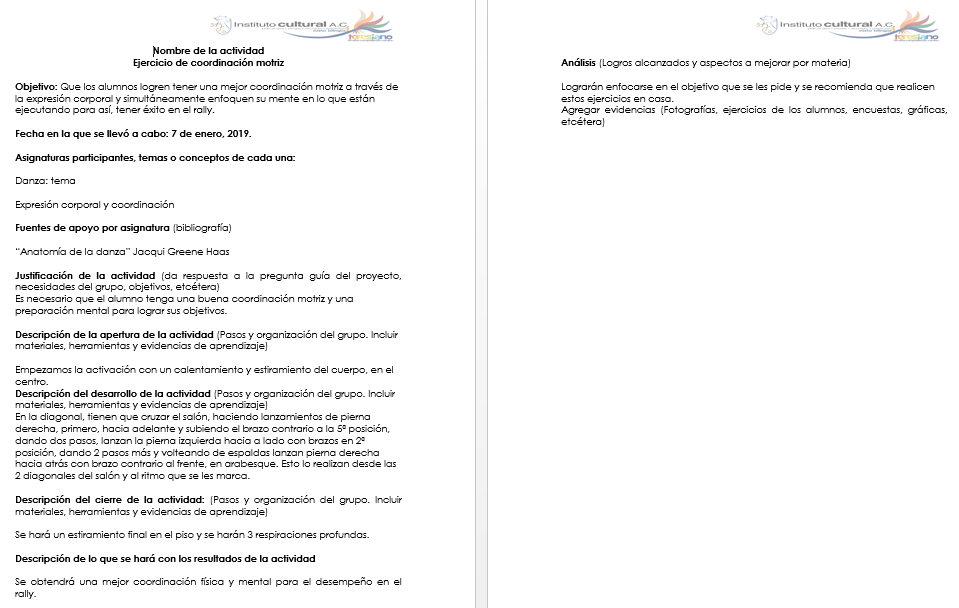 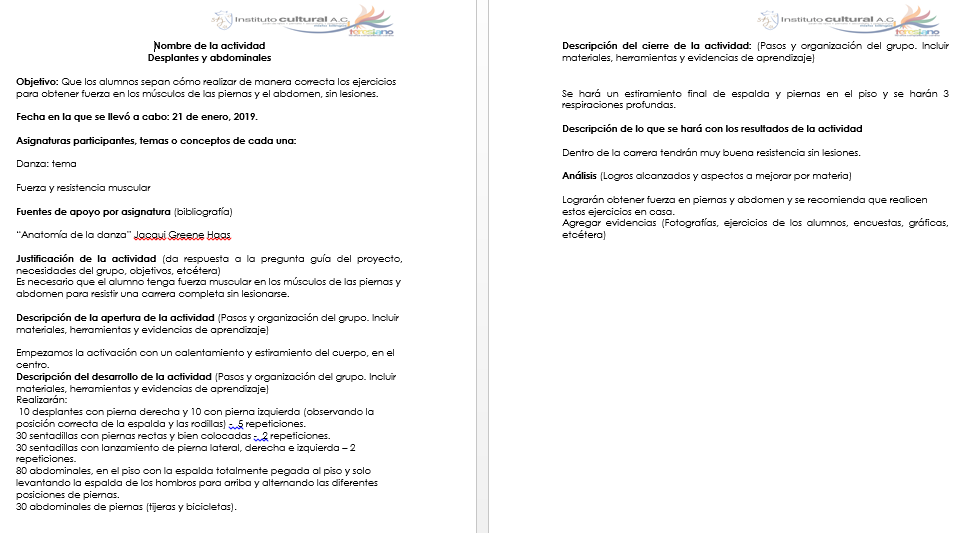 Danza
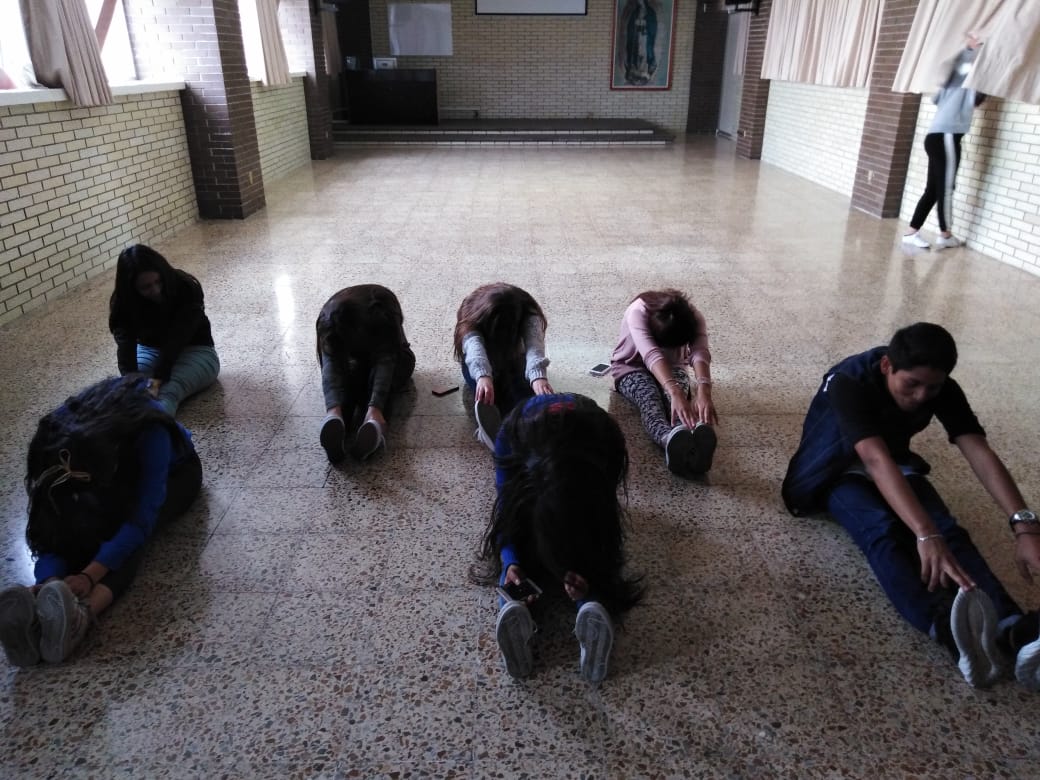 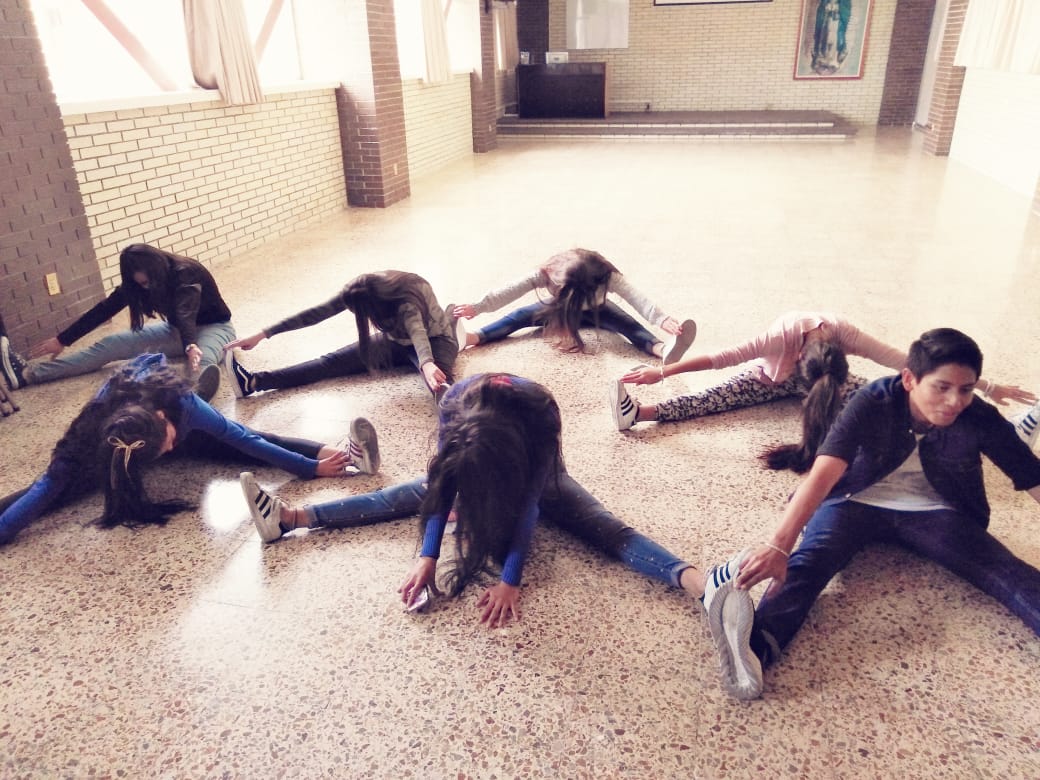 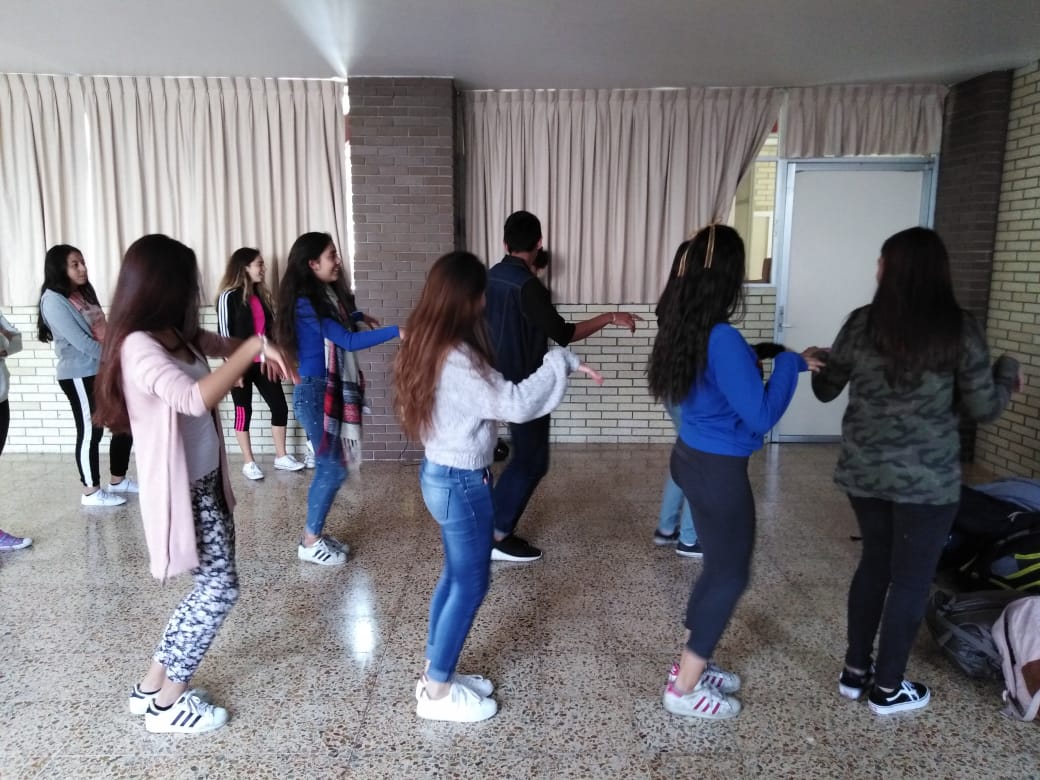 Orientación Educativa
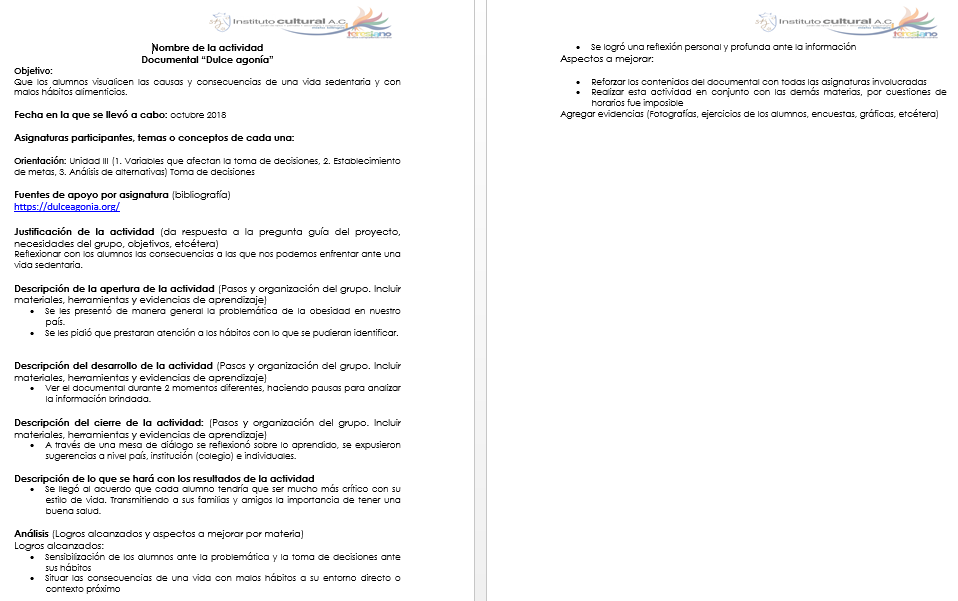 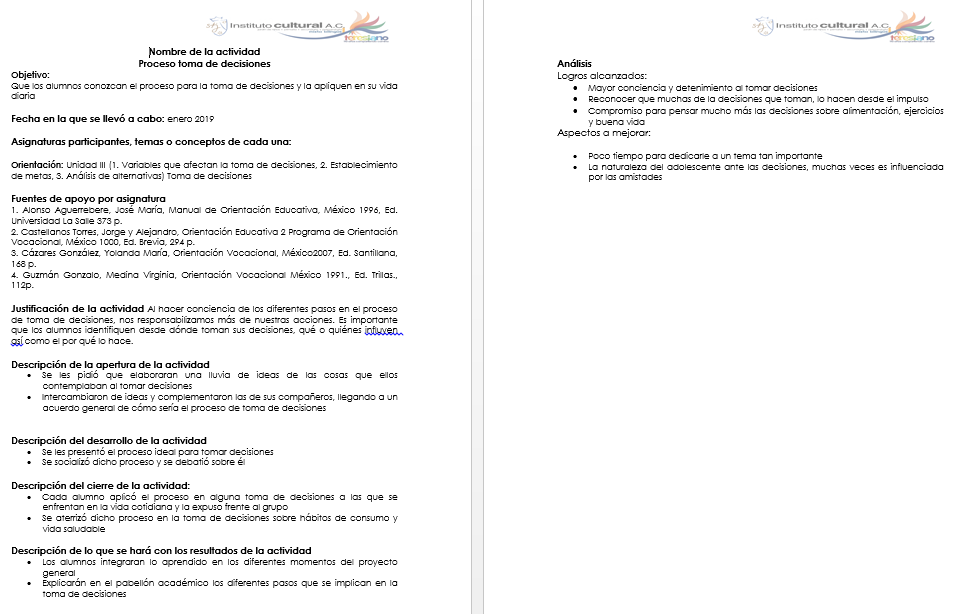 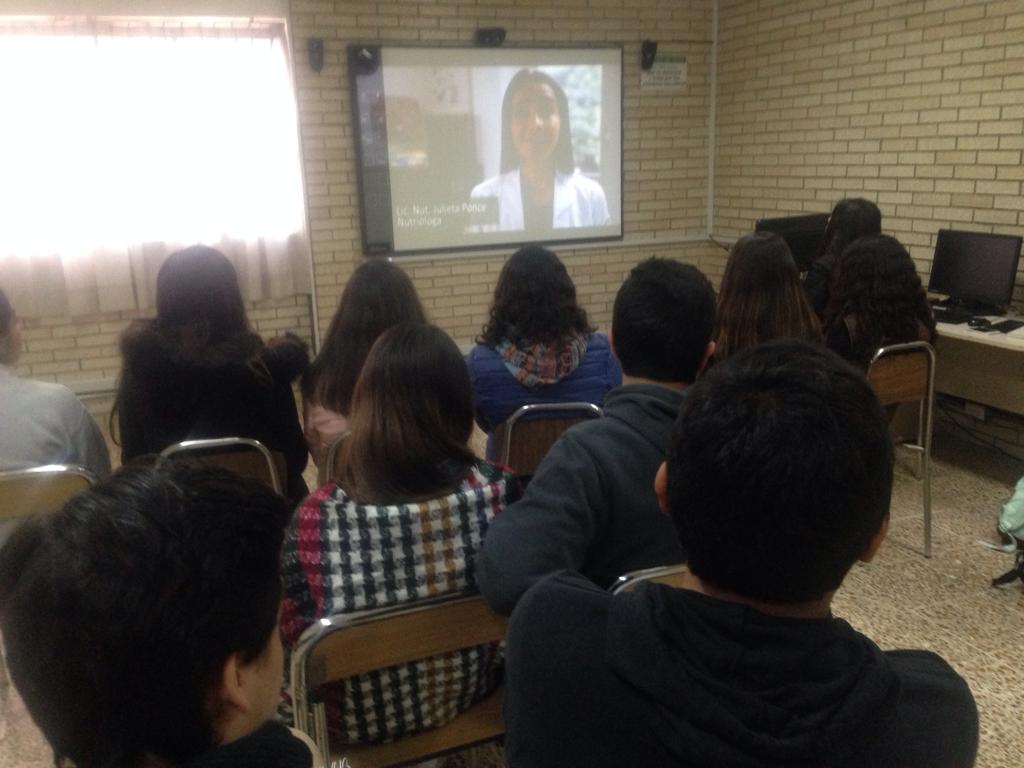 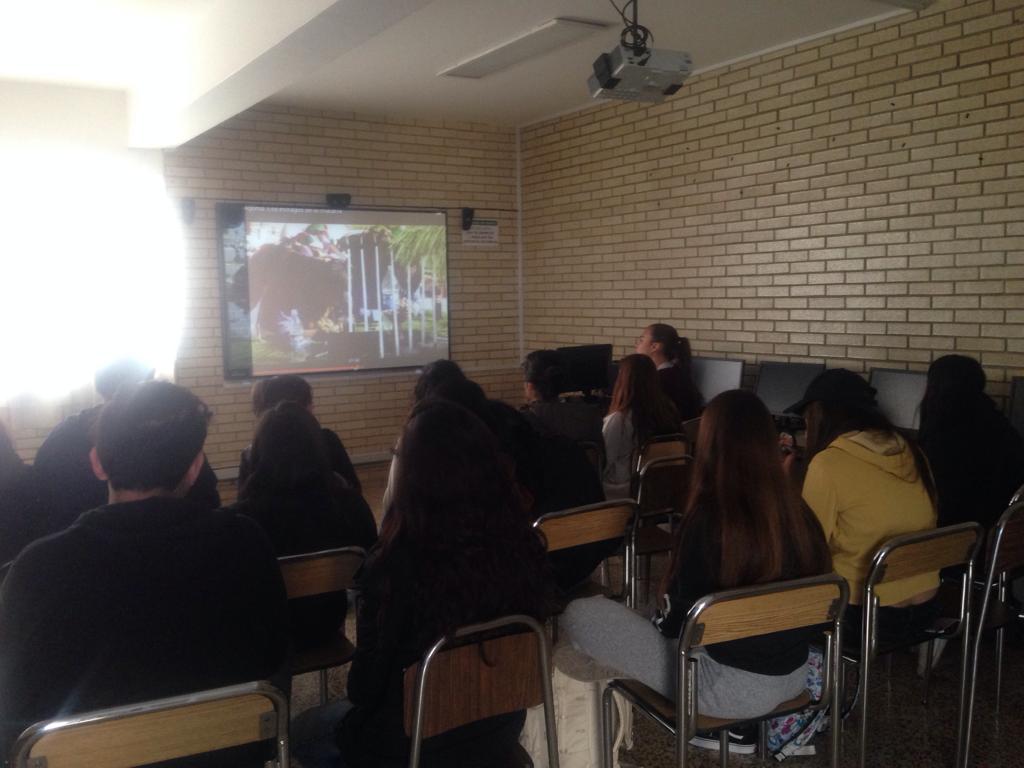 Evidencias interdisciplinarias de cierre del proyecto
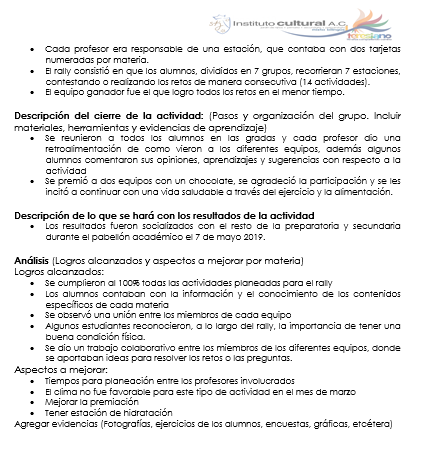 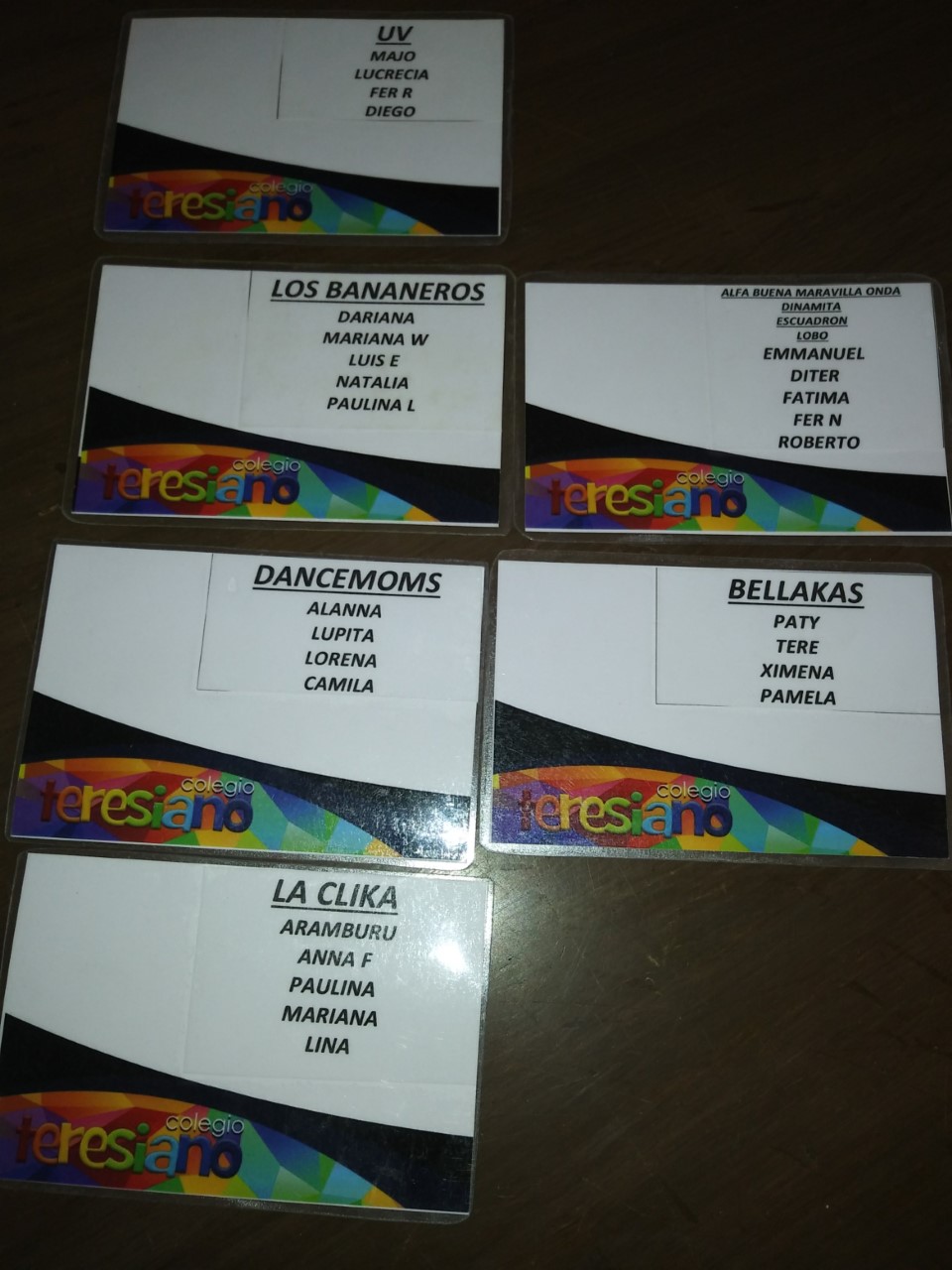 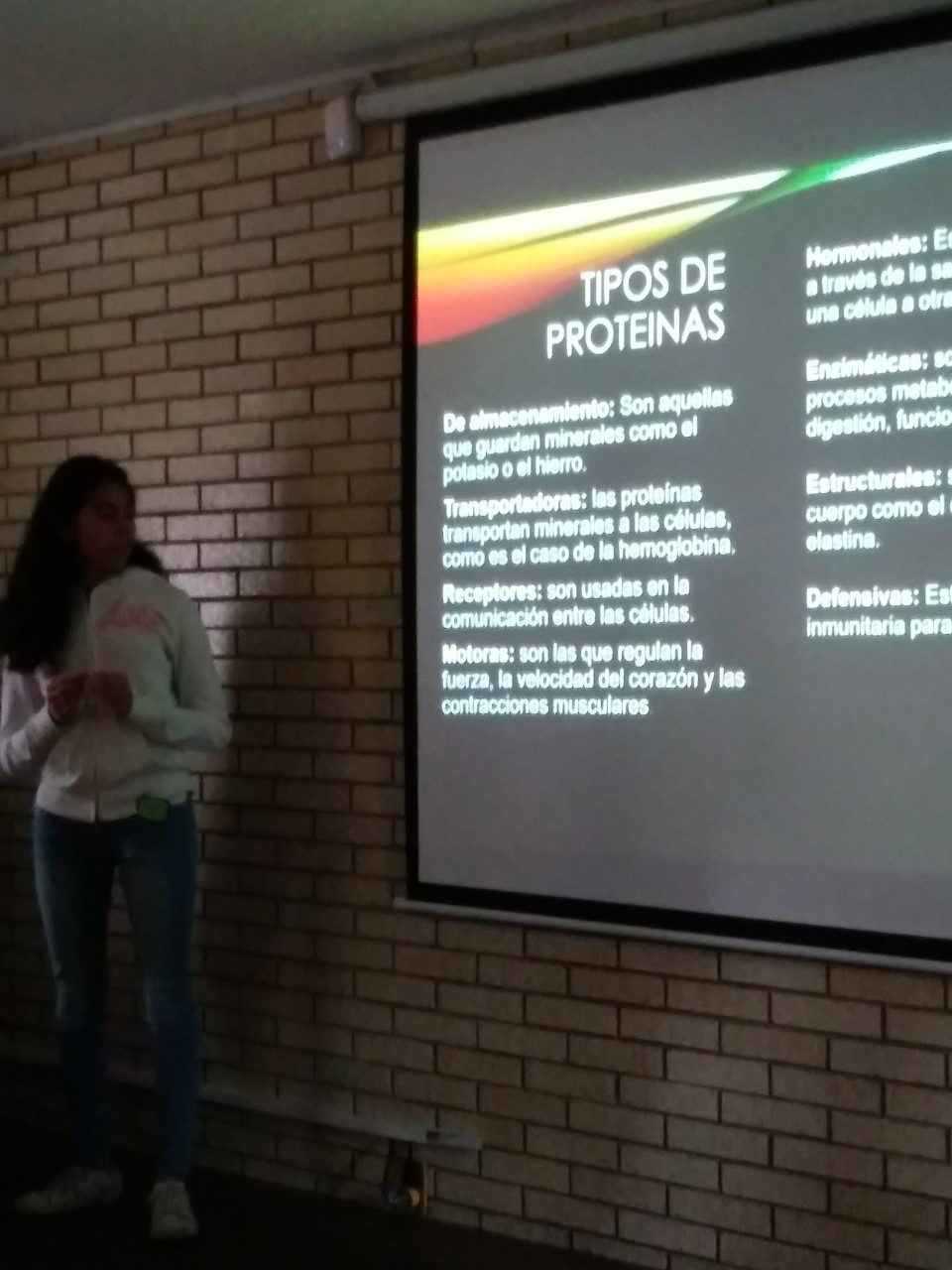 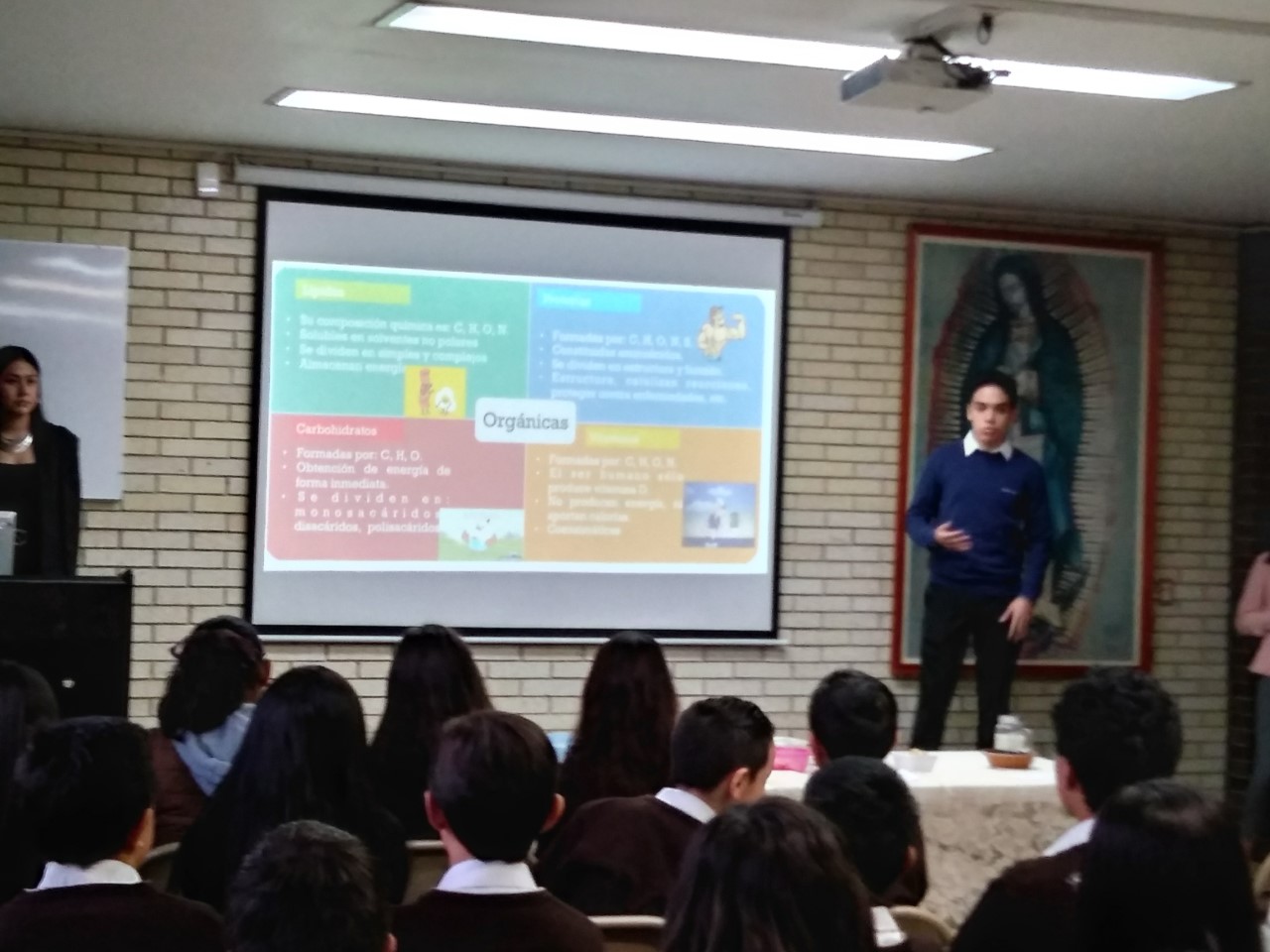 Resultados obtenidos por cada equipo de trabajo
En cuanto a los resultados obtenidos por los alumnos a partir de la activación semanal, las graficas que se muestran a continuación son el resultado.
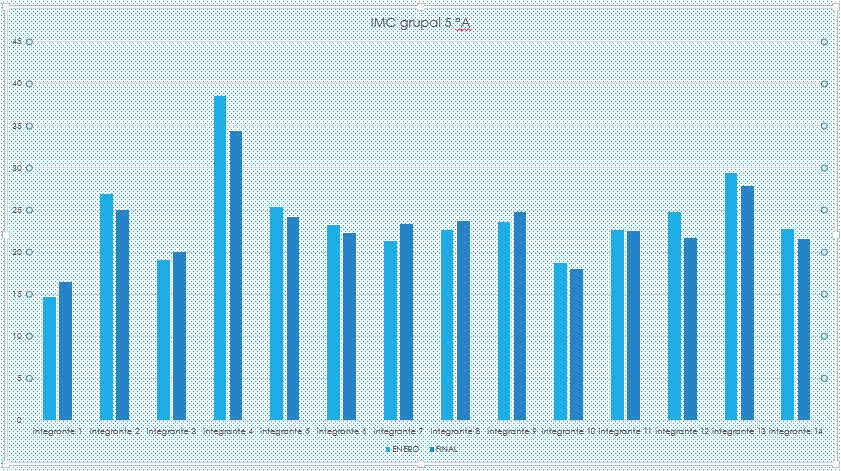 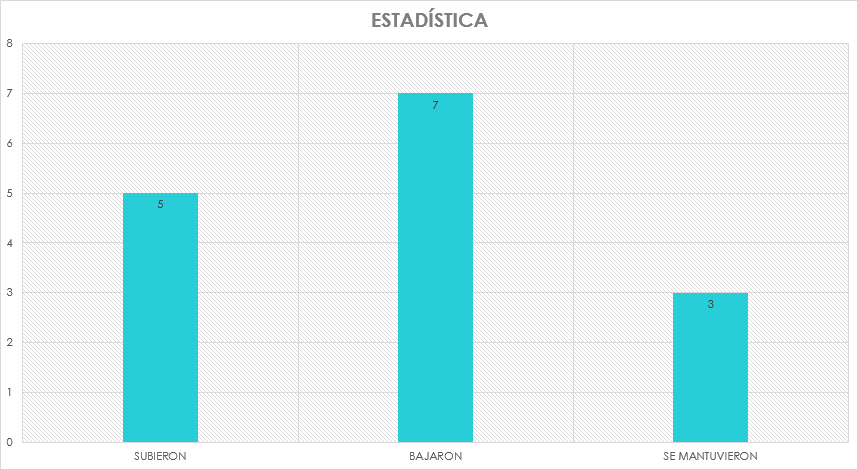 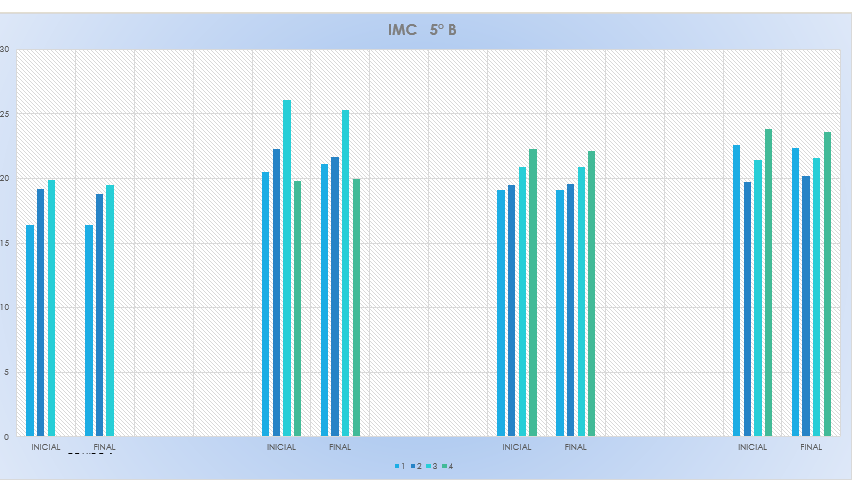 Desempeño de los integrantes de cada equipo de trabajo
En lo personal el proyecto interdisciplinario para los alumnos de 5to de prepa me agradó demasiado, ya que es una manera de confirmar los conocimientos adquiridos, y al mismo tiempo te diviertes y adquieres nuevos conocimientos. Aprendes a ser paciente y a convivir con tus compañeros.
El rally elaborado fue una actividad muy creativa que sin duda me gustaría repetir en otro momento.
Alumno de 5to A
Se veía que todos mis maestros participaron en el proyecto, aunque la primera parte del segundo periodo todo el tiempo hablamos de trabajo de conexiones en todas las clases y eso nos hartó un poco.
Alumno de 5to B
Una cosa que me gustó mucho del proyecto fue el rally que hicimos al final, pero lo que no me gustó fue que las preguntas tuvieran que ver con las materias que llevamos.
Alumna de 5to A
El equipo interdisciplinario de profesores
El desarrollo de los profesores involucrados con el proyecto, en general, fue comprometido porque asistieron en días y  horas en las que algunos de ellos no tenían clase.
Fue imposible la reunión de todos los docentes involucrados en la primera y segunda junta interdisciplinaria, esto porque algunos de los profesores tienen otros trabajos.
Se tuvieron que pedir horas prestadas a otros profesores ajenos al proyecto, para poder realizar el rally y las actividades interdisciplinarias.
Se logró un buen producto, además de que se pudo exponer a otros grados del Colegio, lo que hizo que los alumnos quedarán satisfechos. 
Aunque al principio nos costó trabajo relacionarnos entre los profesores de las diferentes asignaturas, al final logramos conocernos más.
Proceso y resultados del proyecto interdisciplinario en general
Los alumnos comentaron los siguientes aspectos en cuanto a los resultados obtenidos.
Aprendimos a interrelacionar los aprendizajes de cada una de las materias participantes.
Logramos llevar una dieta balanceada y equilibrar con actividad física para mejorar nuestra salud.
Aprendimos a calcular nuestro IMC para saber si se tiene obesidad o peso normal.
El 70% de los alumnos logró aumentar masa muscular y perder grasa, el 10% logró aumentar su peso corporal y el 20% logró mantenerse en el peso inicial.
Comprendimos la información de la etiquetas de los alimentos que son muy importantes para saber el aporte nutricional.
Aprendimos las consecuencias de llevar una alimentación deficiente.
Lista de cambios realizados a la estructura del proyecto
Cambio de profesores de las asignaturas de Música, Educación para la salud y Educación Física.
Se iba a realizar una App con música para hacer ejercicio, pero al haber cambio de profesores se cambió por un rally.
El proyecto se iba a presentar en el primer semestre e iba a concluir con una carrera de 10 kilómetros, pero por falta de tiempo se cambió para al segundo semestre y la actividad se realizó en el Colegio.